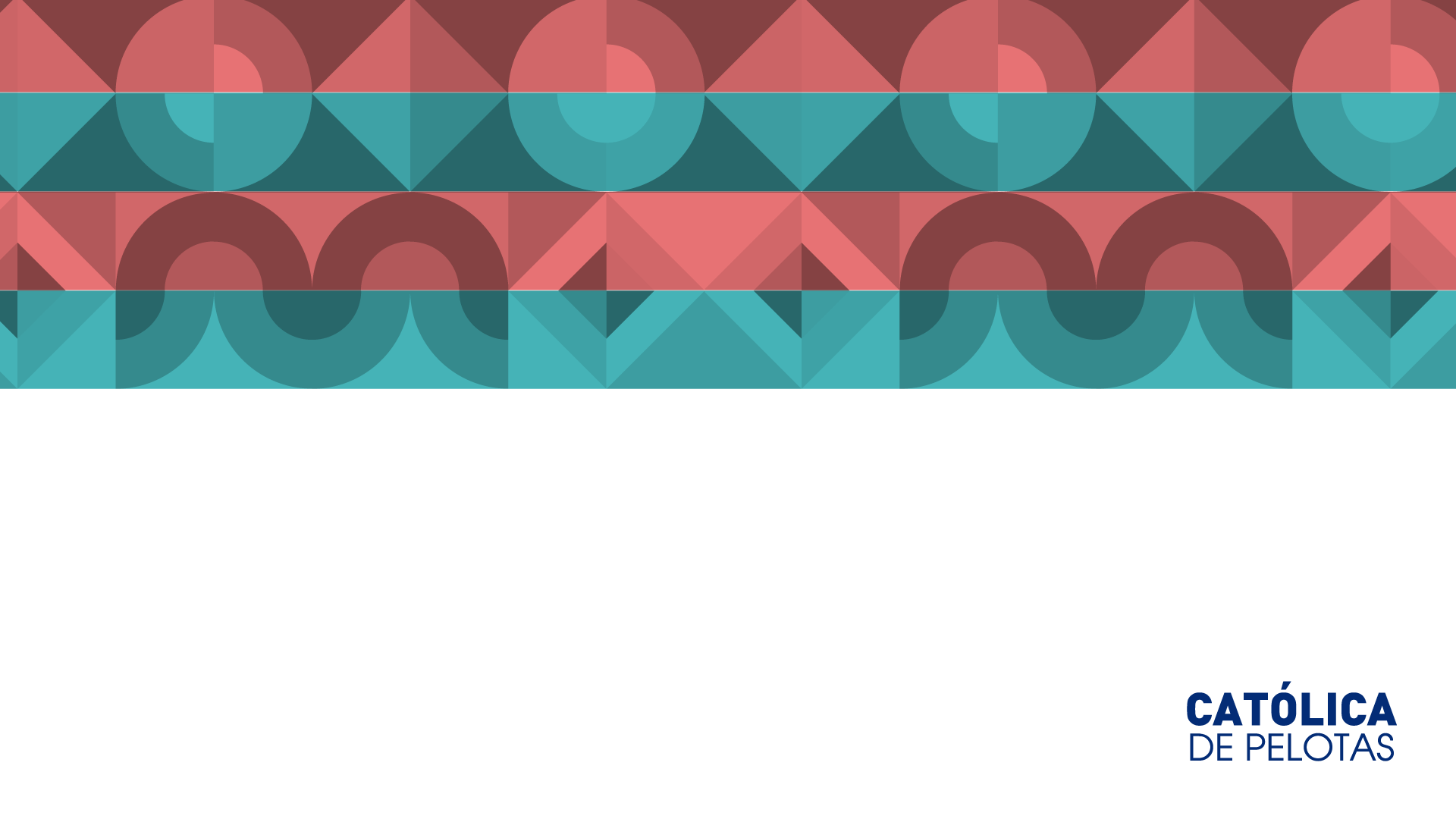 TÍTULO DA APRESENTAÇÃO
Título
Descrição
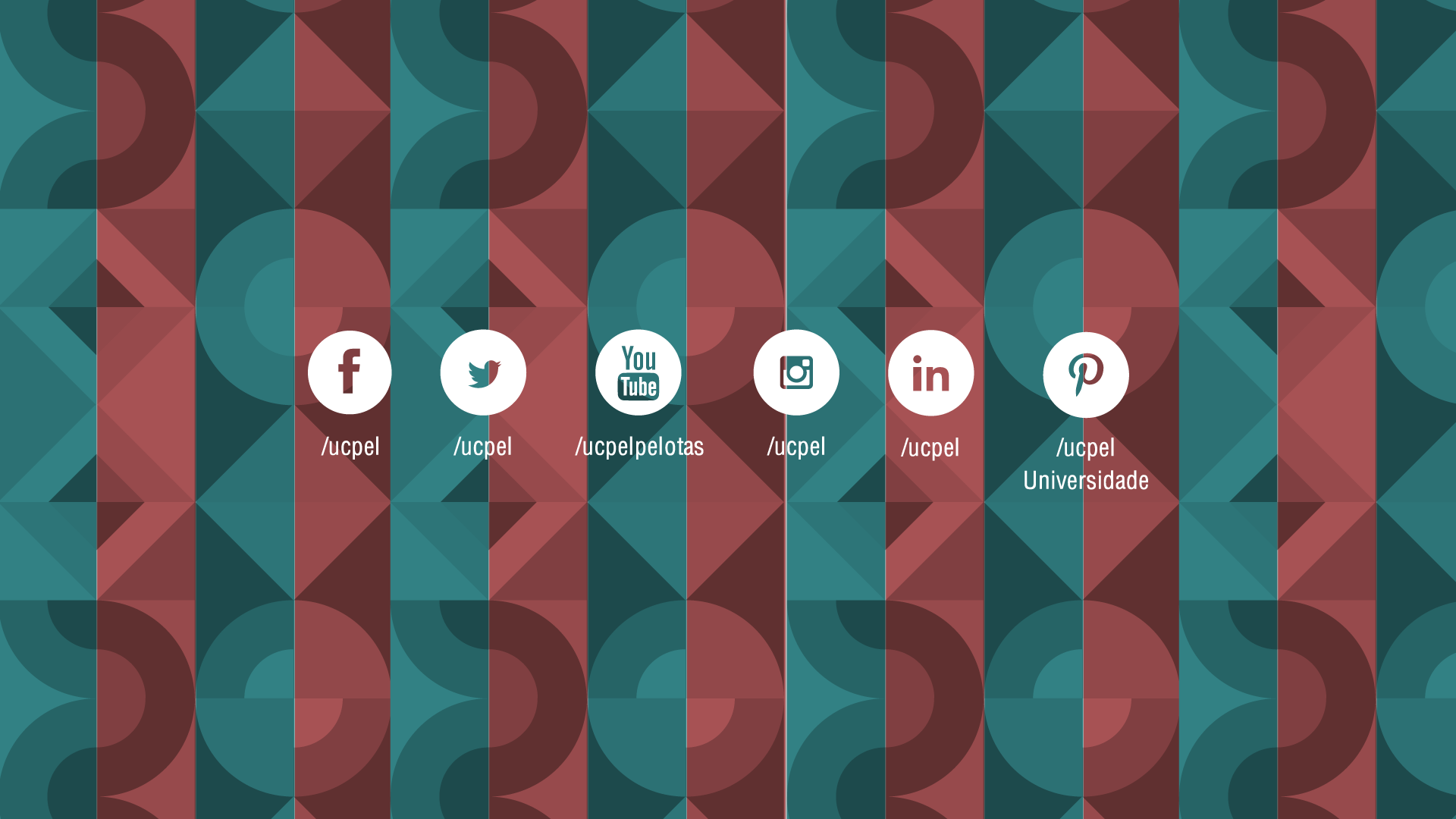